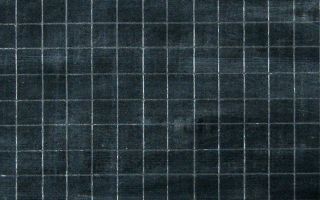 Le C.M.J.C.
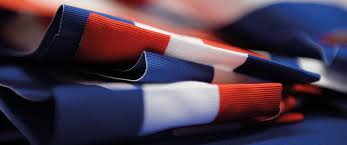 Le Conseil Municipal
des Jeunes Citoyens
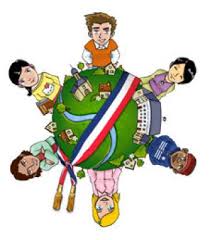 C’EST QUOI
Le Conseil Municipal des Jeunes Citoyens
qui souhaite réaliser des projets sur leur commune
élu par les CM1 et les  CM2 de chaque école primaire
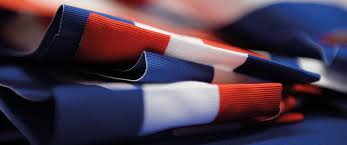 un groupe d’enfants  en classe de CM1  et  CM2  sur la commune de Prinquiau
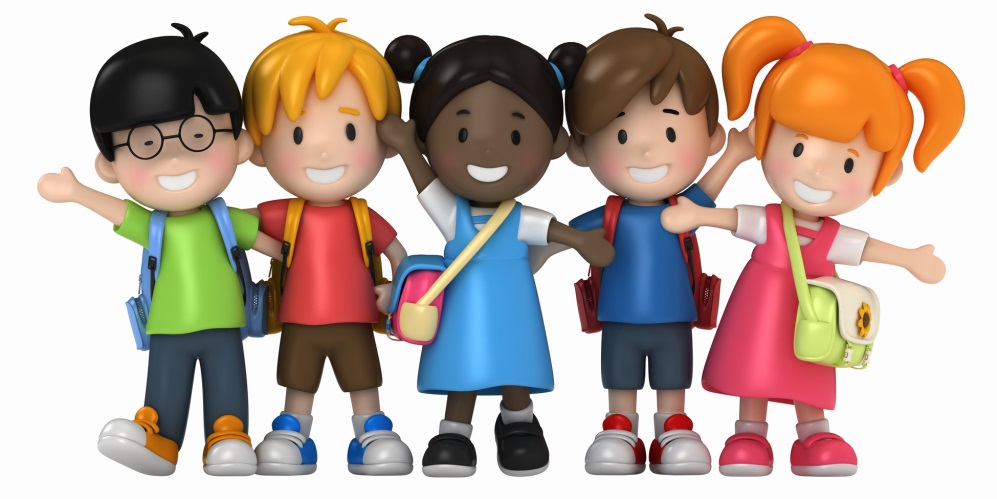 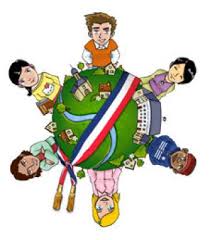 LE CALENDRIER
des différentes étapes
Entre le 9 et 16 NOVEMBRE 2017
Ecole Publique
Ecole Notre Dame du Sacré Cœur
 
Présentation et défense
des candidatures
en salle des aînés.
6 NOVEMBRE 2017
 
Date limite pour déposer
le dossier de candidature
complet en Mairie.
Toute personne est habilitée à déposer le dossier.
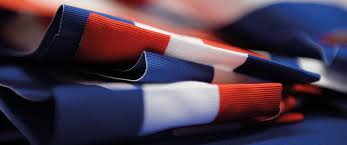 18 NOVEMBRE 2017
de 10 H à 11 H 30

Elections et Résultats
8 NOVEMBRE 2017
 
Réunion en Mairie de 14 H à 16 H
des candidats avec Mr Bertrand RAIMBAU (coordinateur TAP)
pour aider à la réalisation
de l’affiche de candidature.
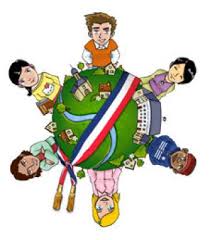 LA COMPOSITION
du Conseil Municipal des Jeunes Citoyens
En novembre 2017 : élection de 16 conseillers
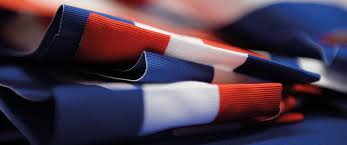 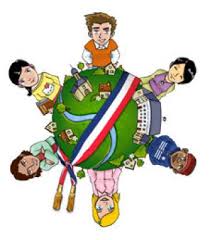 MON DOSSIER DE CANDIDATURE
Remplir et signer
mon dossier de candidature avec mes parents : 

fiche de candidature
autorisation parentale
droits et devoirs du Conseiller Municipal
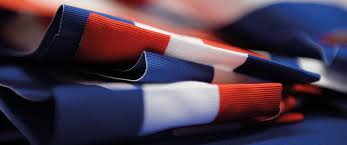 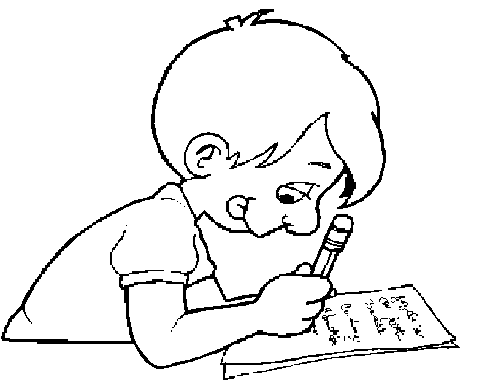 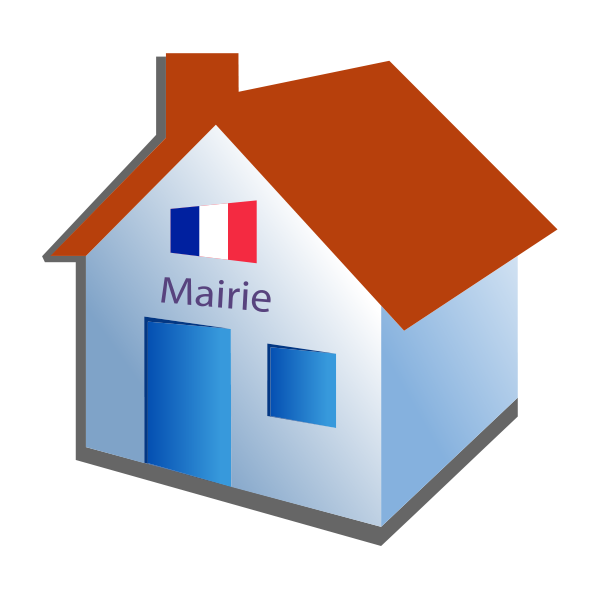 Déposer mon dossier complet
( les 3 documents)
à la mairie pour le 6 novembre 2017.
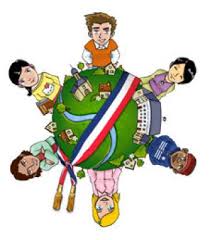 PRÉSENTER MA CANDIDATURE
aux autres enfants
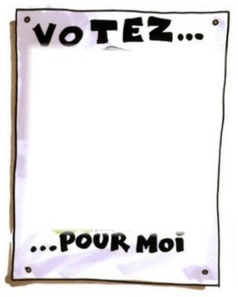 slogan
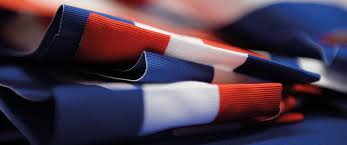 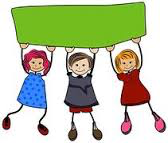 « PRINQUIAU, une ville propre où il fait bon vivre »
École ...  
Je m’appelle ……  
Je suis en classe de...

J’ai bien écouté vos idées !

Mes projets :

- Concernant l’environnement, j’aimerais…
- Concernant la sécurité routière…
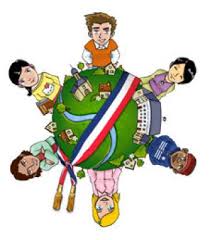 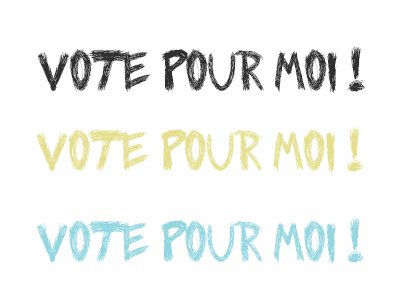 LES ÉLECTIONS
Comment ça se passe ?
Chaque élève va recevoir une carte électorale qu’il devra présenter le jour du vote.
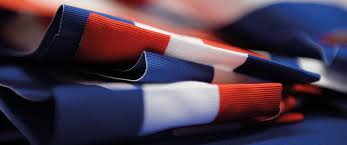 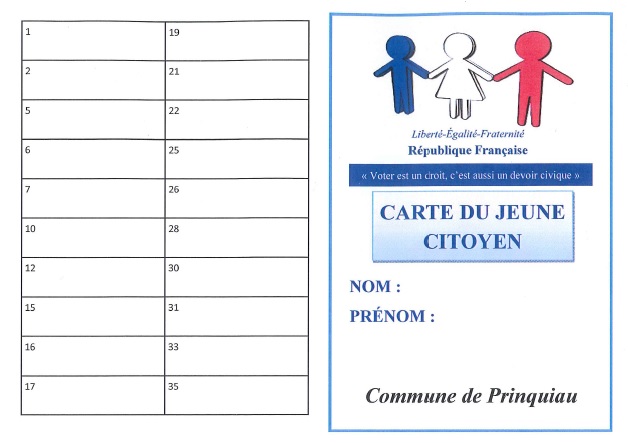 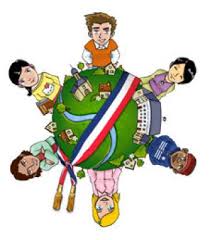 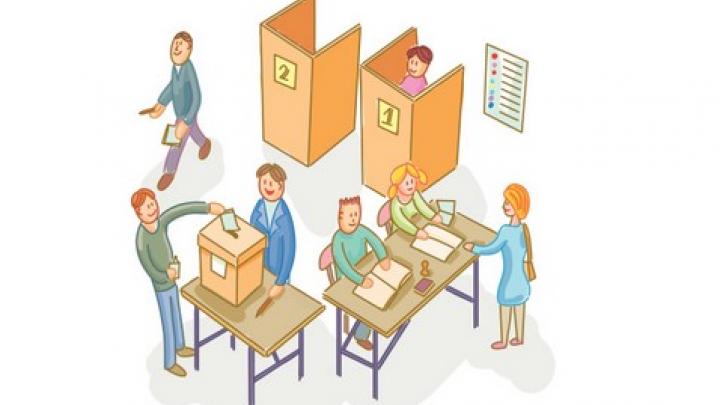 LE JOUR DU VOTE
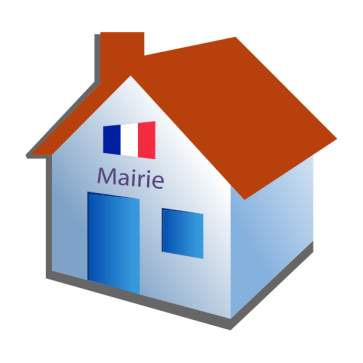 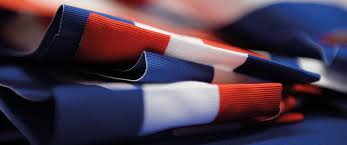 1. J’arrive à la mairie, dans la salle des votes…
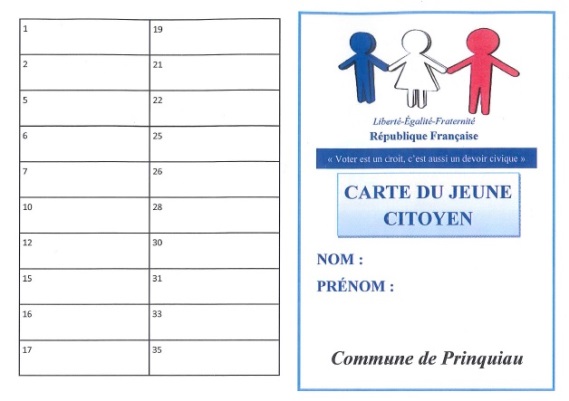 2. Je présente ma carte électorale…
3. Je prends sur la table une enveloppe et le bulletin de vote.
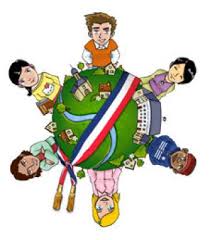 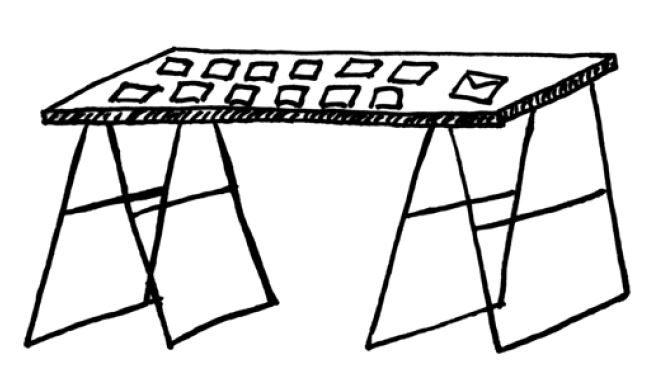 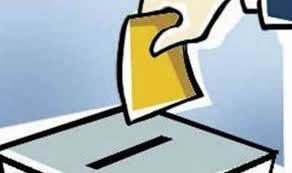 LE BULLETIN DE VOTE
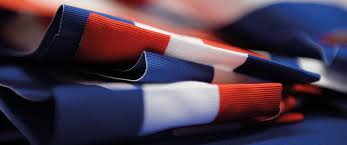 X
4 cases maximum à cocher
X
OBLIGATOIREMENT,
2 filles et 2 garçons
X
X
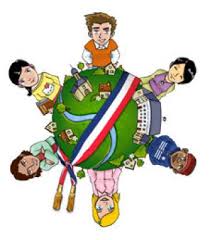 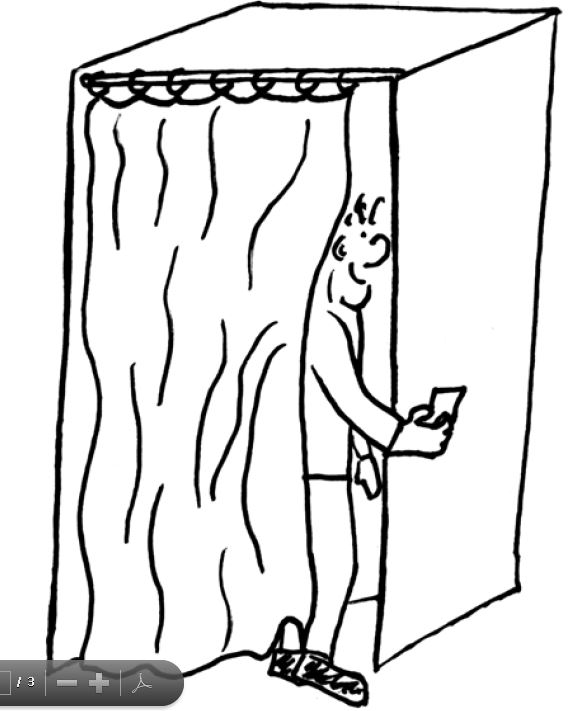 LE  VOTE
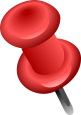  J’entre dans l’isoloir 
 Je coche mon bulletin
 Je glisse mon bulletin coché dans l’enveloppe
 Je sors de l’isoloir
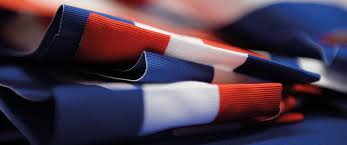 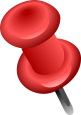 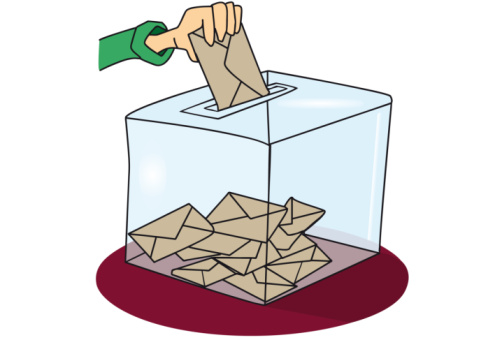 JE VOTE :
 Je présente ma carte électorale
 glisse mon enveloppe dans l’urne
 Je signe le registre
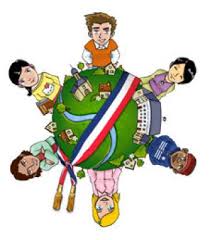 LE DÉPOUILLEMENT
Quand tous les électeurs ont voté :
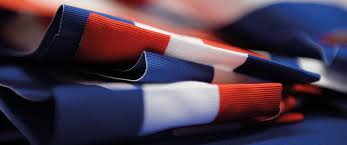 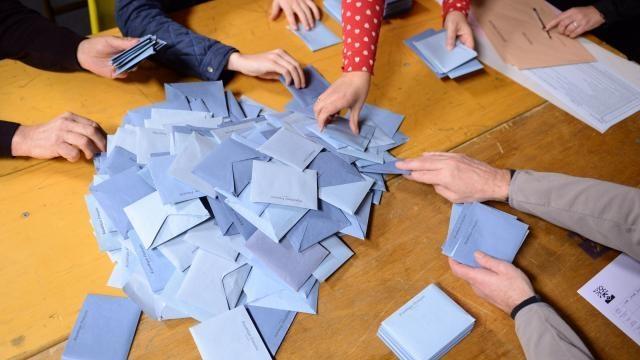 On ouvre toutes les enveloppes
On compte le nombre de voix
pour chaque candidat
Sont élus au premier tour :
            - les 8 candidats qui ont le plus de voix au niveau CM1 (4 pour chaque école)
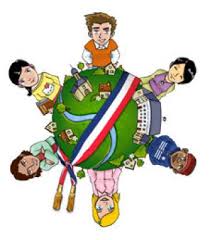 EN CAS D’ÉGALITÉ DU NOMBRE DE VOIX :
c’est le candidat le plus âgé qui est élu.
EN RÉSUMÉ, ce que je dois faire :
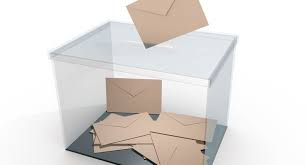 Le 18 novembre 2017 :
j’irai voter à la mairie.
Octobre/Novembre 2017 : je remplis mon dossier de candidature avec mes parents.
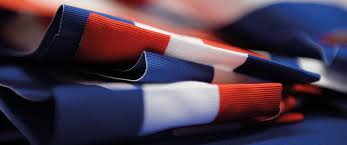 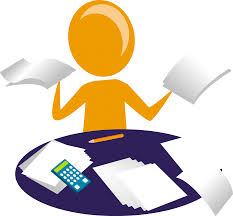 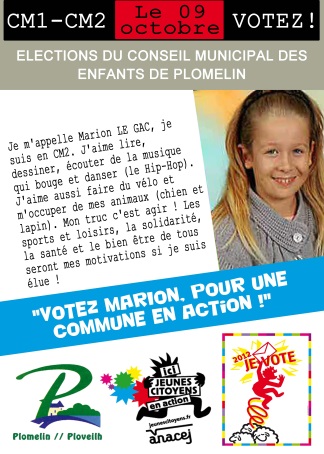 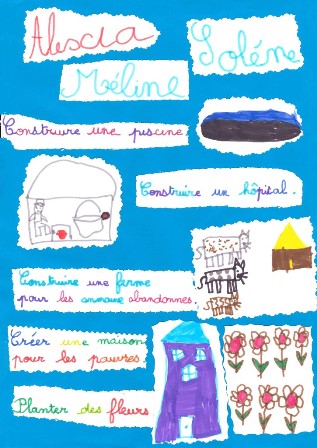 Je dépose mon dossier de candidature à la mairie pour le 6 novembre 2017 .
Octobre/Novembre 2017,
je réalise mon affiche électorale ( format A3) pour défendre mon projet : soit chez moi, soit en TAP, soit en temps libre, soit durant les vacances.
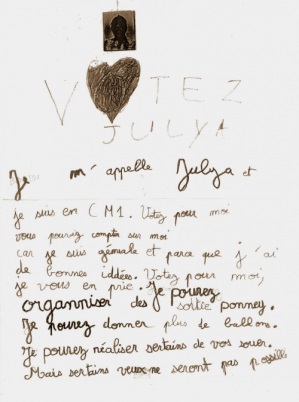 Le 8 novembre 2017 :
si je le souhaite, je viens à la mairie de  14h à 16h, pour finaliser mon affiche  encadré par un animateur.
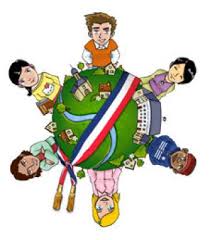 Entre le 9 et 16 novembre 2017 :
je présenterai mon affiche et je  défendrai ma candidature devant mes camarades.
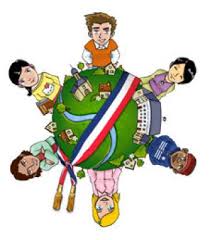 TU ES INTERESSÉ
PRÉSENTE-TOI !
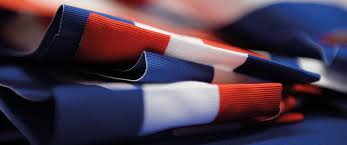 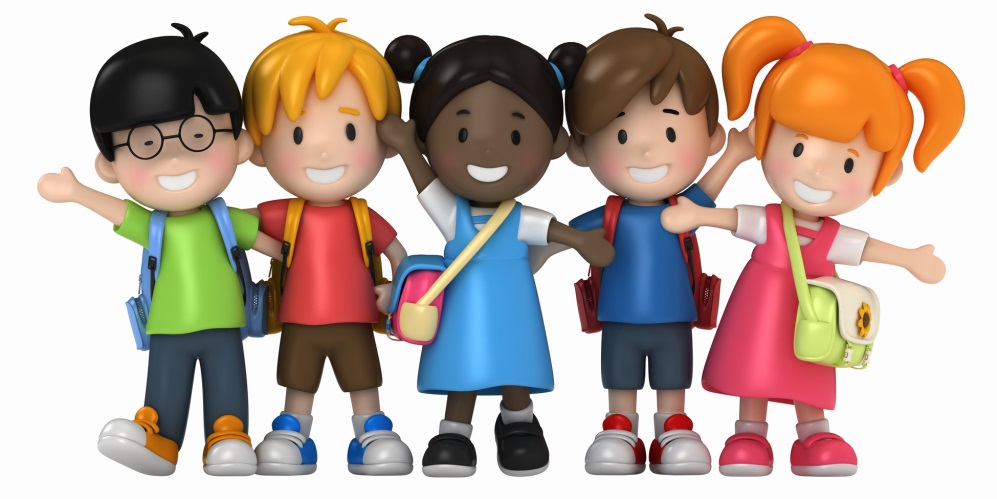 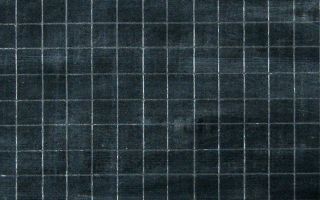 FIN
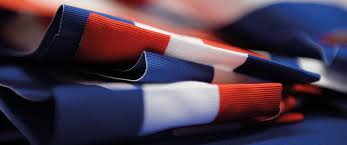 Le Conseil Municipal
des Jeunes Citoyens
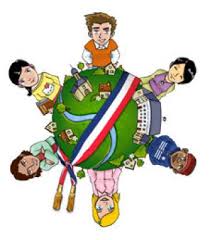 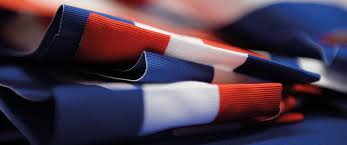 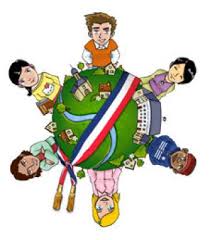